Presentación de la asignaturaMarketing I
Franklin Cordova Buiza
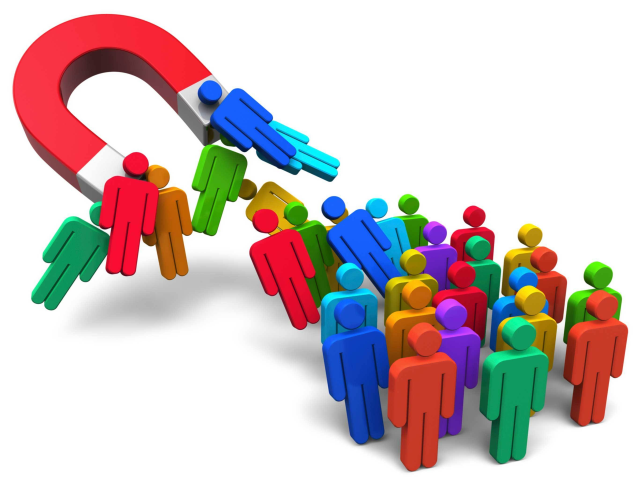 Marketing I
La asignatura contiene: definición de marketing y del proceso de marketing; comprensión del mercado y de los consumidores: el entorno de marketing, administración de la información de marketing, comportamiento de compra del consumidor y de los compradores industriales; diseño de una estrategia de marketing impulsada por el consumidor: segmentación, mercados meta y posicionamiento para construir las relaciones adecuadas con los clientes correctos.
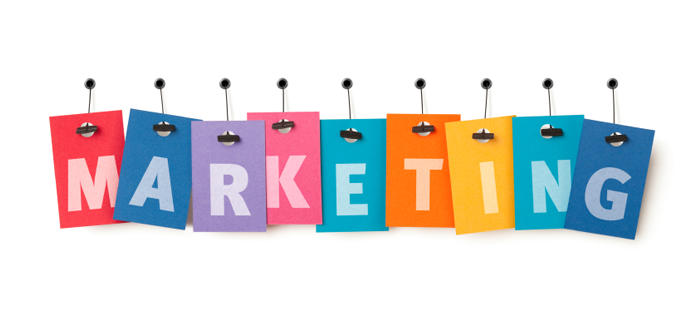 Competencia de la asignatura
Comprende los aspectos fundamentales e importancia del marketing en la gestióncompetitiva de negocios.
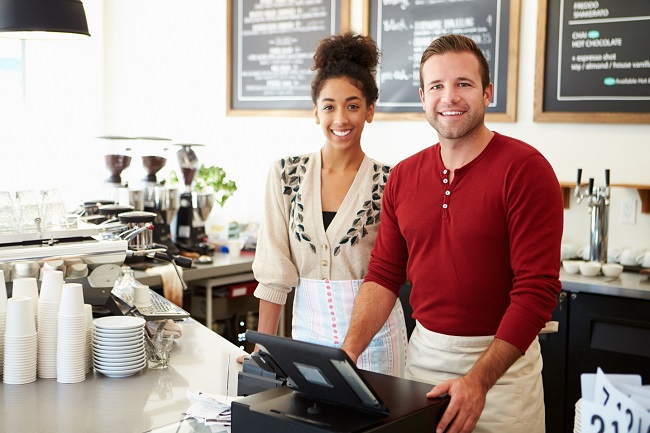 Unidades didácticas
Unidad I: Conceptos esenciales de marketing  y la gestión de las relaciones con el cliente
Contenidos:
¿Qué es mercadotecnia?, conceptos esenciales: Necesidades, deseos, demanda, valor, satisfacción e intercambio.
Gestión de las relaciones con el cliente.
Retos del marketing en el nuevo milenio de las conexiones.
Planificación estratégica corporativa.
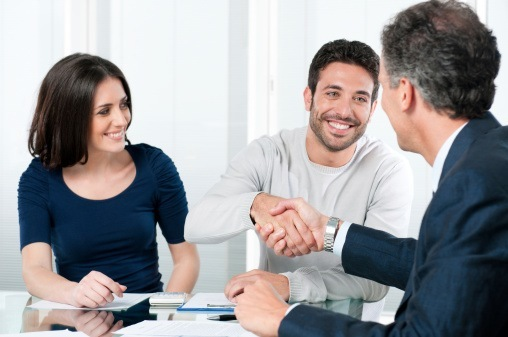 Unidad I: Conceptos esenciales de marketing  y la gestión de las relaciones con el cliente
Producto académico:
Responder las preguntas con respecto a la diferenciación entre necesidad, valor y satisfacción; y la diferenciación entre marketing estratégico y marketing operativo.
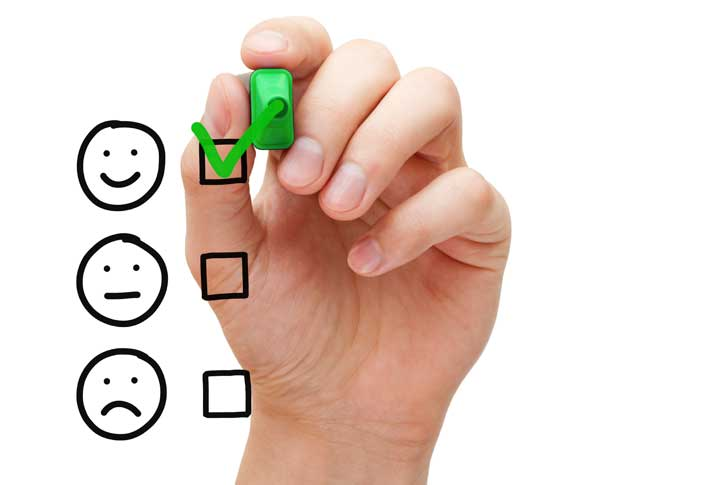 Unidad II: El Proceso del Marketing y el entorno
Contenidos:
Proceso del Marketing.
El Marketing en la Era Digital.
Micro entorno de marketing.
Macro entorno de marketing.
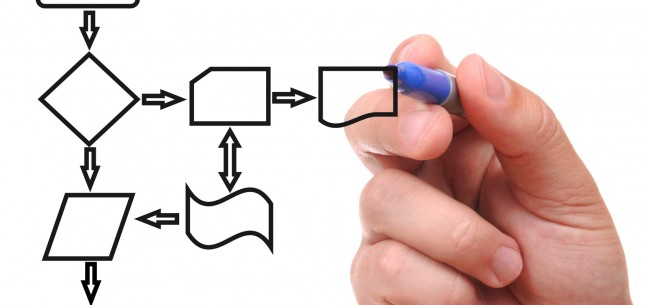 Unidad II: El Proceso del Marketing y el entorno
Producto académico:
Explicar las estrategias del marketing en la era digital y la importancia  de la investigación de mercados.
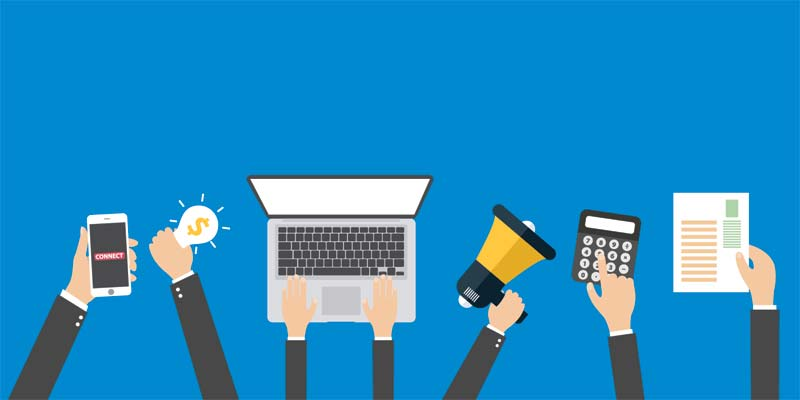 Unidad III: La Gestión de la Información de Marketing y el Proceso de decisión de compra
Contenidos:
Proceso de investigación comercial.
Mercados de consumo y comportamiento de compra de los consumidores.
Proceso de decisión de compra.
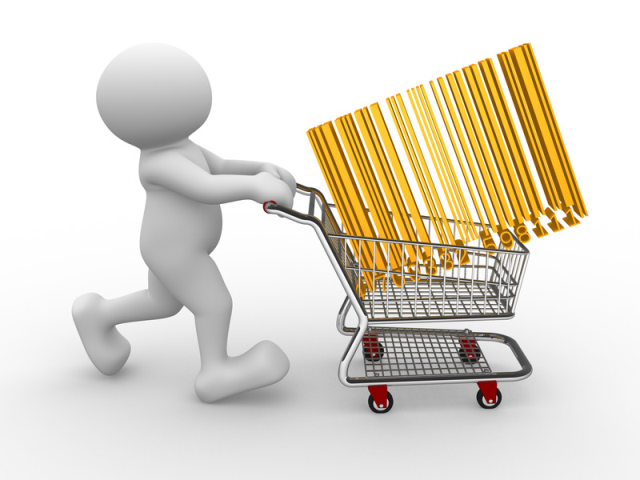 Unidad III: La Gestión de la Información de Marketing y el Proceso de decisión de compra
Producto académico:
Explicar los factores que afectan al comportamiento del consumidor de cervezas en el Perú.
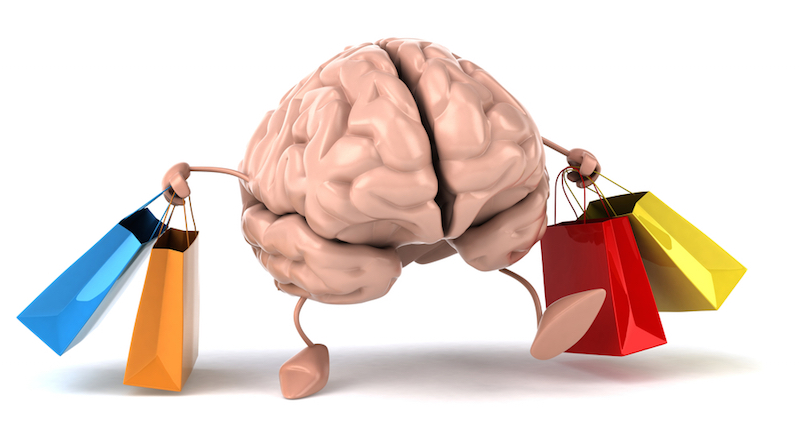 Unidad IV: Estrategias de Segmentación y posicionamiento
Contenidos
Mercados corporativos y comportamiento de compra de empresarial.
Estrategias de Segmentación.
Estrategias de posicionamiento.
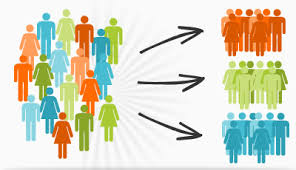 Recursos educativos virtuales
Manual autoformativo
Video clases
Podcast
Foros
Biblioteca virtual
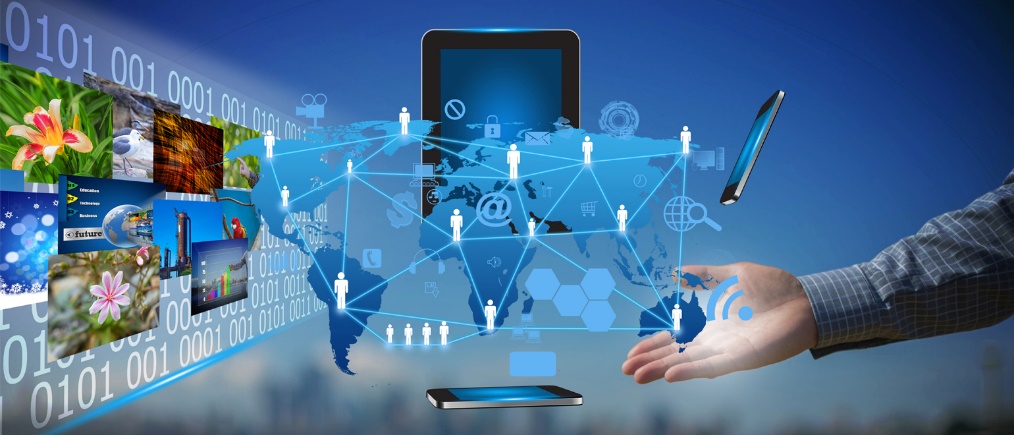 Recomendaciones finales
En las sesiones virtuales de cada semana, guiaré tu aprendizaje, orientaré el desarrollo de actividades y atenderé tus dudas e inquietudes.
Con estas indicaciones, estamos listos para iniciar nuestra asignatura.
Las inquietudes escritas en el foro serán respondidas en un plazo no mayor a 48 horas
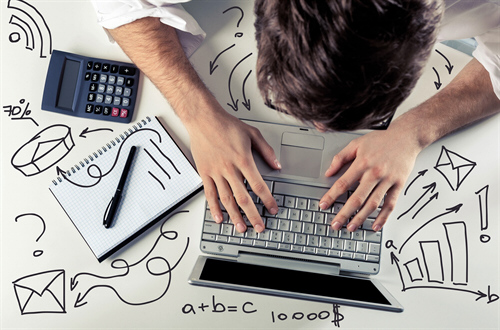 Bienvenido a la asignaturaMarketing I
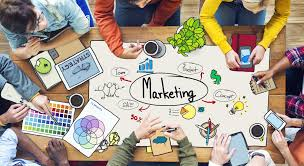